Option 3a: IR Optimization for Lower Energies
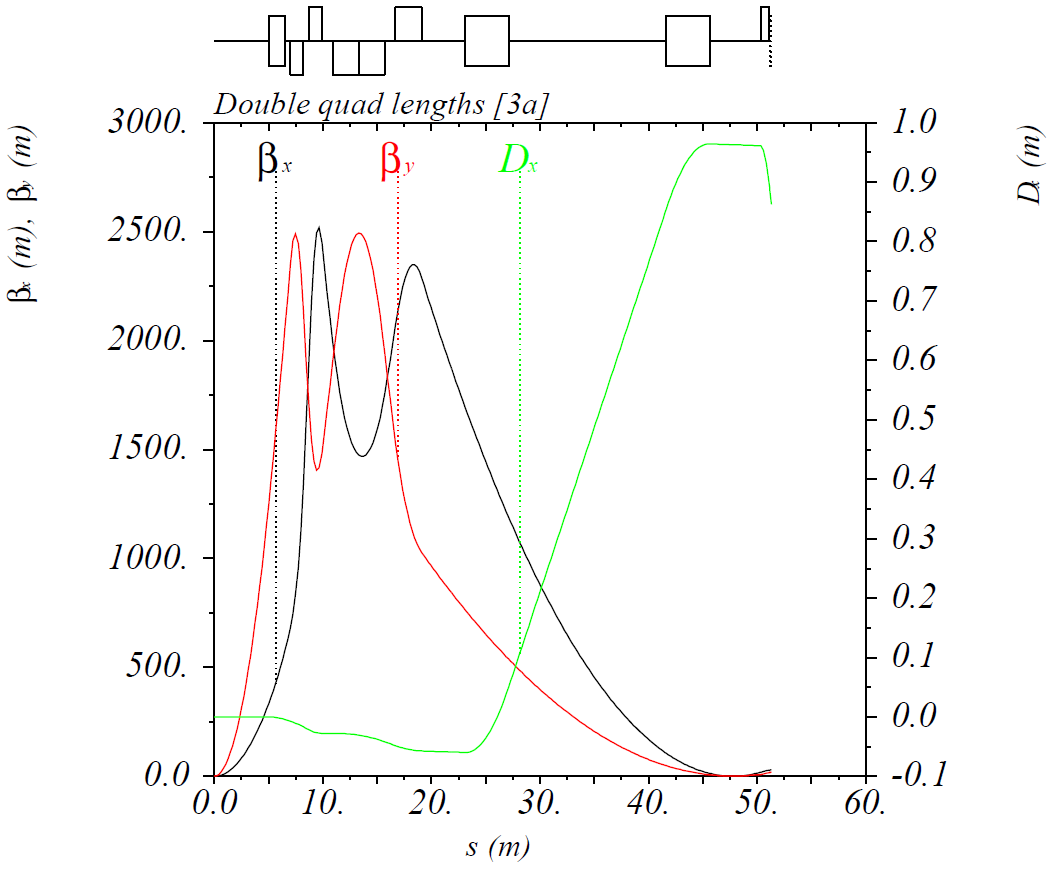 1
Option 3b: IR Optimization for Lower Energies
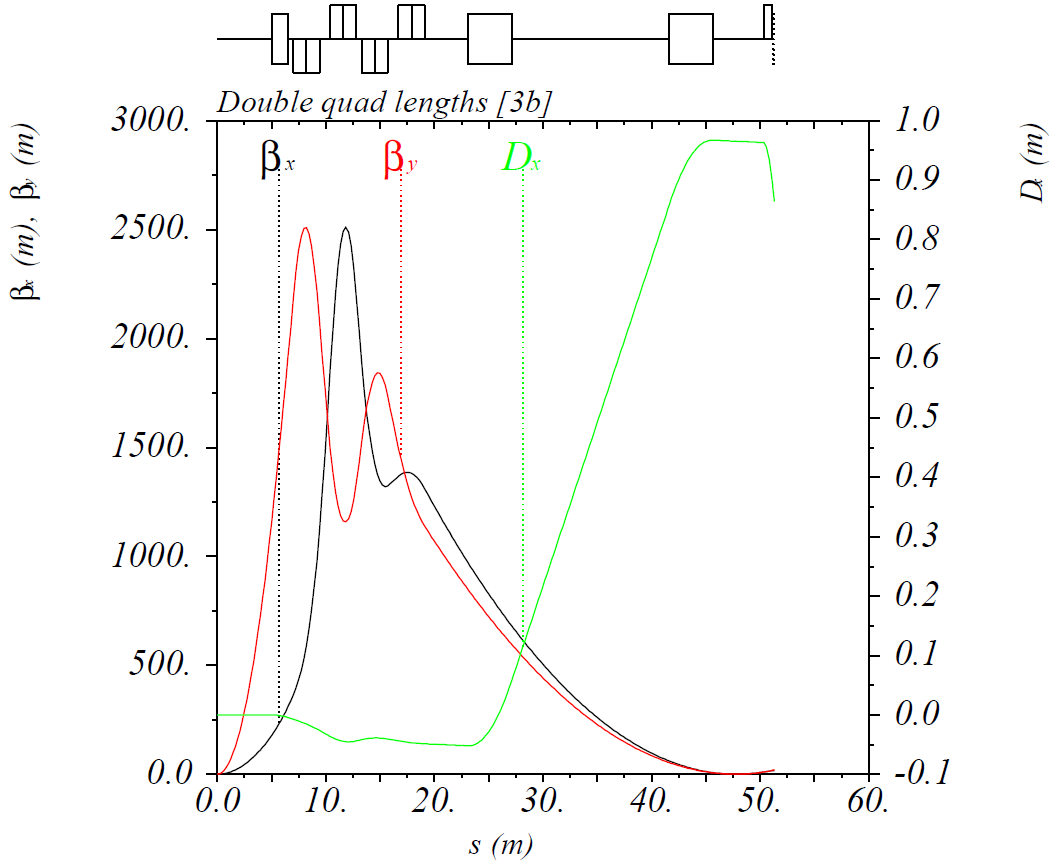 2